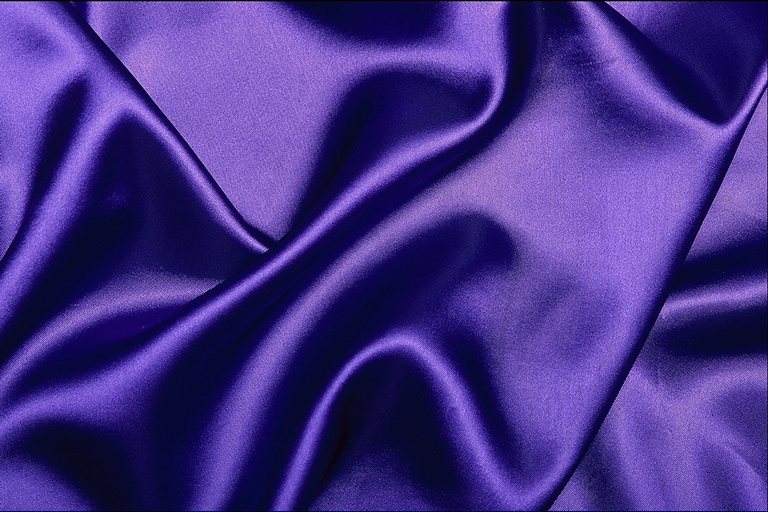 цели:
цели:
цели:
Познакомиться с историей возникновения портрета
Сформировать свое отношение к портрету
Формировать отношение к увиденному
проанализировать литературу по данной теме
определить основные этапы работы над портретом
задачи:
методы исследования:
Теоретический
экспериментальный
Посмотрите на изображения и скажите, в чем состоят основные различия между изображениями?
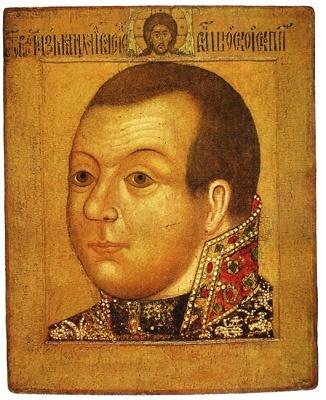 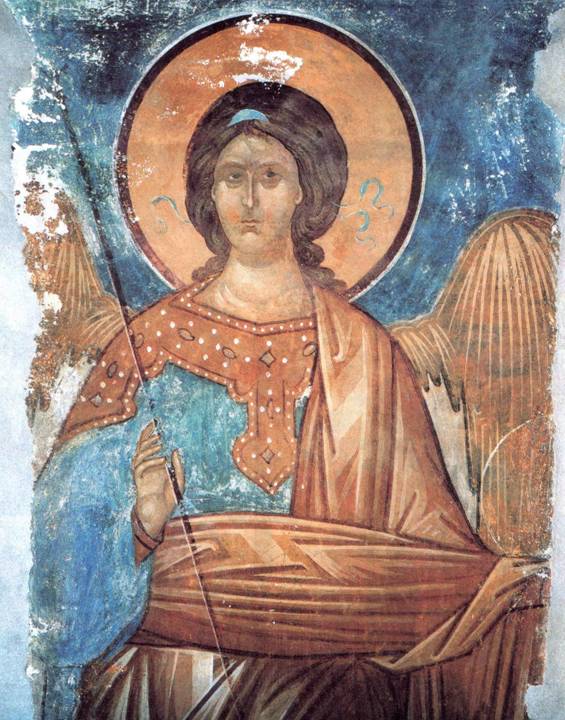 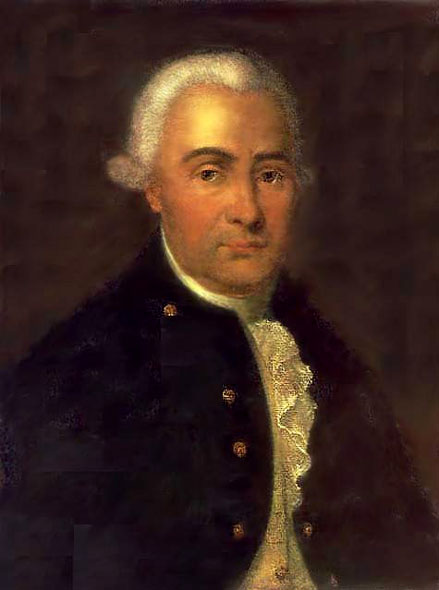 Сравните наблюдения, которые вы сделали?   Сформулируйте тему нашего урока?
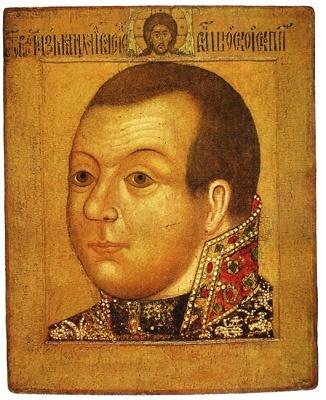 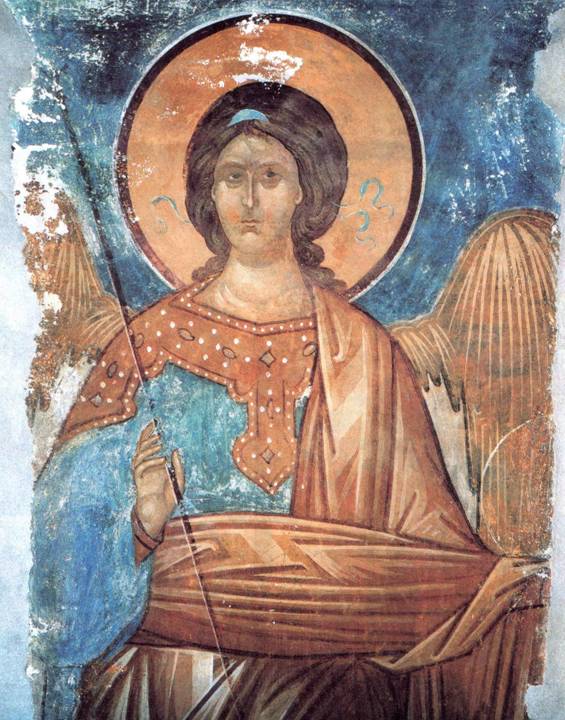 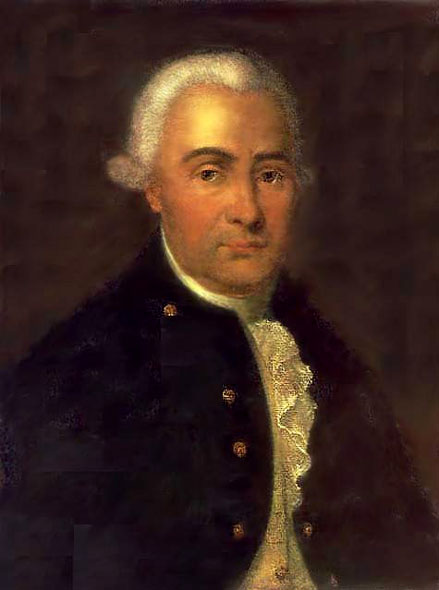 Живопись XVIII века.
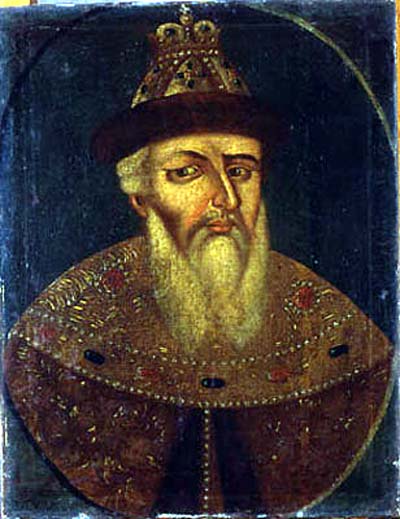 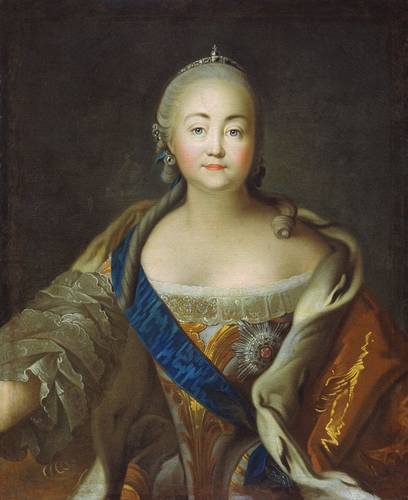 От парсуны к портрету.
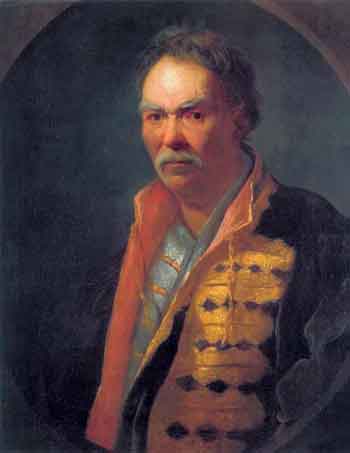 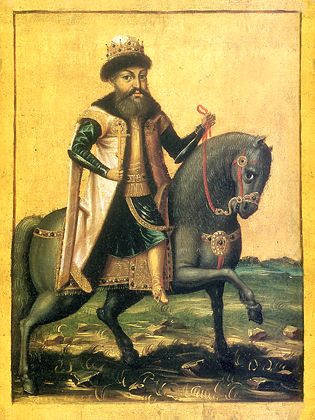 По ходу урока заполните таблицу
Из истории развития 
портретного жанра
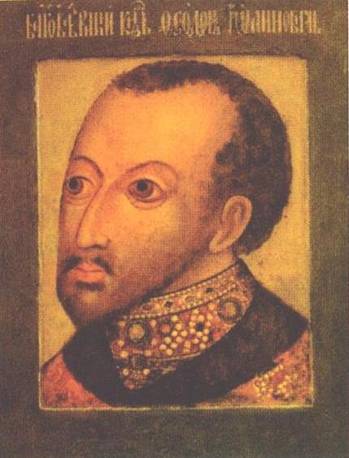 Древний Египет
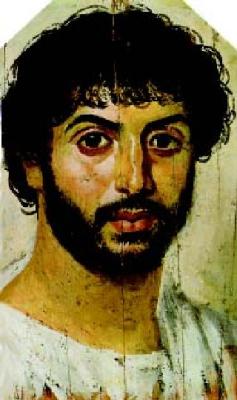 Первые портреты были созданы египтянами. Они выполняли религиозно-магическую функцию: душа умершего должна была покинуть тело, а затем вернуться после судилища богов к мумии своего владельца и поселиться в нём навечно. Необходимо было соблюдать и портретное сходство, чтобы душа могла отыскать то тело, из которого она вылетела.
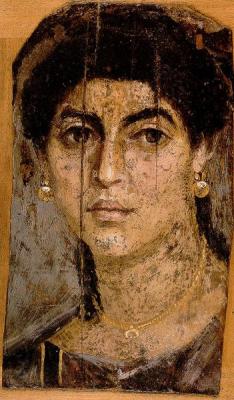 Фаюмские портреты
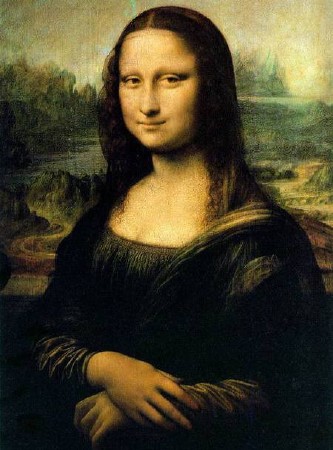 Возрождение    Леонардо да Винчи           «Джоконда»
Русский портрет
Новым явлением в русской живописи в XVIIв. стало возникновение и развитие портретной живописи
Первые портреты в России назывались «ПАРСУНЫ».
В эпоху петровских реформ в начале 18 в. Начался переход от застывших, скованных  изображений к утверждению неповторимости личности - ПОРТРЕТУ
А.Матвеев. 
Автопортрет с женой.
Портрет М.А. Румянцевой
ЗАДАНИЕ. Определите к какому времени относится портрет?
И.Аргунов. Неизвестная крестьянка в русском костюме.
Неизвестный художник . 
Портрет Я.Ф.Тургенева
Конец 17 века
Начало 18 века
Главные отличия ПАРСУНЫ        от          ПОРТРЕТА
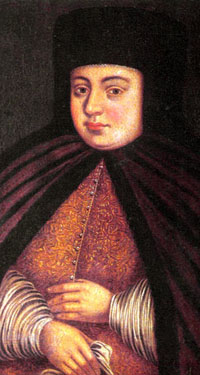 Изображение людей имеющее черты портретного сходства
Плоскостное изображение
Изображение реального лица в иконописной манере
Узкая цветовая гамма
Боярин А. Матвеев
Главные отличия ПАРСУНЫ        от          ПОРТРЕТА
Изображение реального лица
Объемное изображение
Точная передача индивидуального сходства
Многообразие цветовой гаммы
В. Л. Боровиковский .
Портрет М.И. Лопухиной
 1797 г.
Какое произведение создано в иконописной манере
А, Антропов 
Автопортрет
Ф.Зубова.
Спас Нерукотворный, 
Михаил  Федорович, Алексей Михайлович Романовы.
Парсуны рисовались в конце 17в.яичными красками на на доске, а в 18в. – масляными на холсте
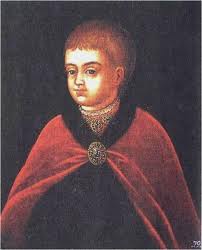 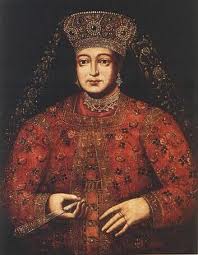 ЗАДАНИЕ. Укажи материал на котором сделаны изображения.
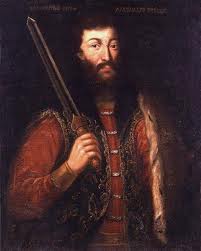 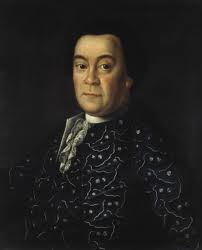 На доске и холсте
На доске
На холсте
Умение группировать. Программный уровень отлично. По каким признакам можно отличить парсуну от иконы и портрета.
Изображение реального лица
Изображение в иконописной манере
Черты портретного сходства
Широкая гамма цветов
Объемное изображение
Плоскостное изображение
Мастер - класс
Практическая работа
Колористическое решение портретной композиции, выполненной на предыдущем уроке.
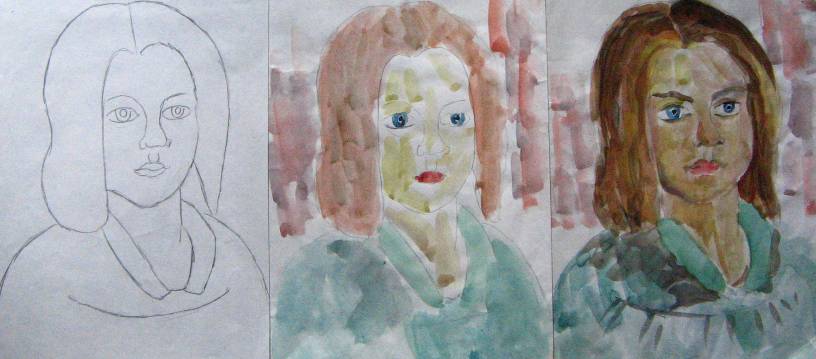 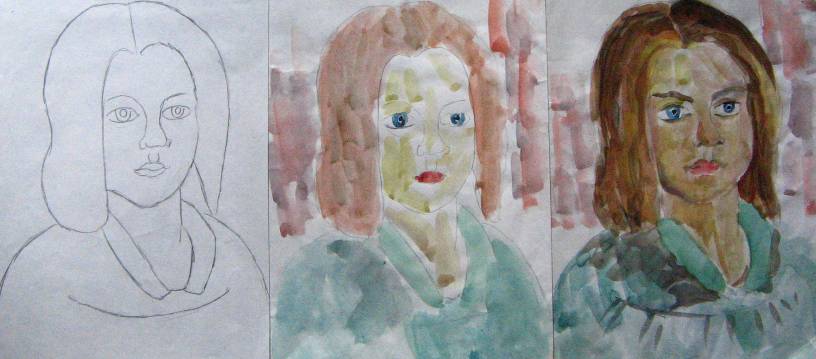 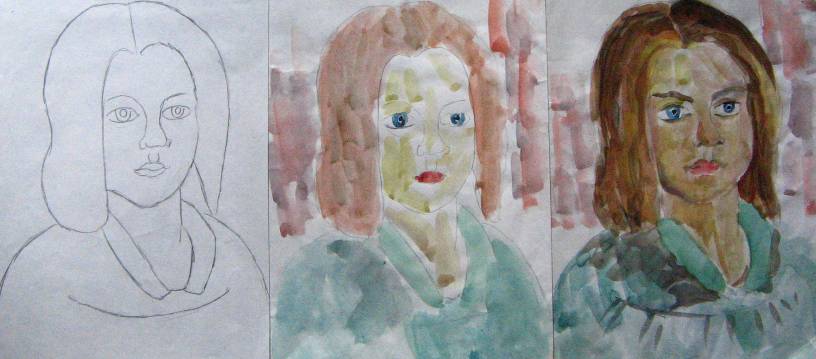 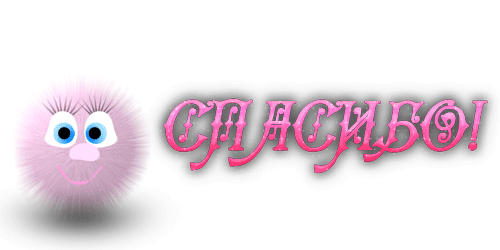